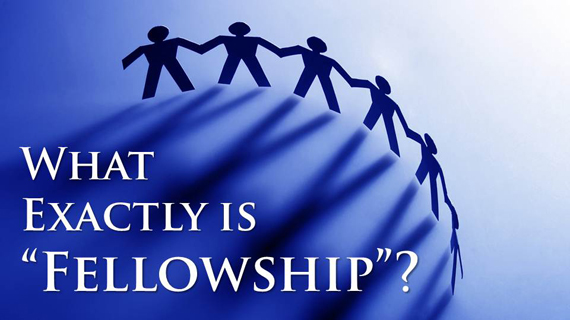 What Is Fellowship?
The English word “fellowship” is defined as “companionship, friendly association, a mutual sharing; as of experience, interest or activity” (Webster’s Dictionary).  

We enjoy this kind of fellowship with various people in various situations simply because we are human and share parts of our lives with others.
What Is Fellowship?
Translated from the Greek word koinonia which is defined as “association, communion, joint participation” (Thayer). 

“In the New Testament, fellowship has a distinctly spiritual meaning” (Nelson’s Bible Dictionary). 

It is a joint participation with other Christians in activities related to being a Christian.
What Is Fellowship?
The word “fellowship” is never used in the Bible to refer to “food and fun” or strictly social activities. 

When used of Christians, it always refers to their joint efforts in worship or the work of the gospel. 
Acts 2:42; 2 Cor. 8:4; Gal. 2:9; Phil. 1:5;        1 John 1:3, 7
Fellowship With God
Our personal sin separates us from God, making this fellowship impossible (Is. 59:1-2).

Through the blood of the cross, these sins can be forgiven and we can be reconciled back into fellowship with God (Rom. 5:6-10).
Fellowship With God
Our first priority as Christians must be our personal fellowship with God (1 John 1:5-7).

Our fellowship with God is essential to our salvation.
Our fellowship with God is conditional.
Fellowship With God’s People
Fellowship With God’s People
1 John 1
“that you also may have fellowship with us; and truly our fellowship is with the Father and with His Son Jesus Christ” (v. 3)
“we have fellowship with one another” (v. 7)
God
man
man
Fellowship With God’s People
We are bound together in a local church body to help one another.
Eph. 4:11-16 
We can help Christians in other places. 
2 Cor. 8:4; 1 Cor. 16:1; Rom. 15:25-26
We can help preachers in other places.
Phil. 1:5, 4:15-16
What must I do to be saved?
Believe in Jesus (John 8:24)
Repent of my sins (Luke 13:3)
Confess my faith (Matt. 10:32-33)
Be baptized (Mark 16:16)
Live in readiness; faithful to the Lord (Rev. 2:10)